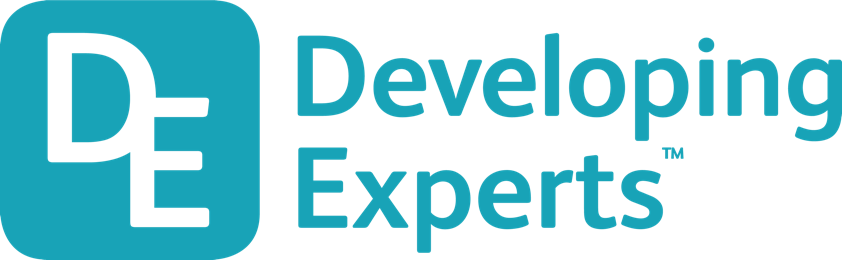 0001.01
Mission Assignment
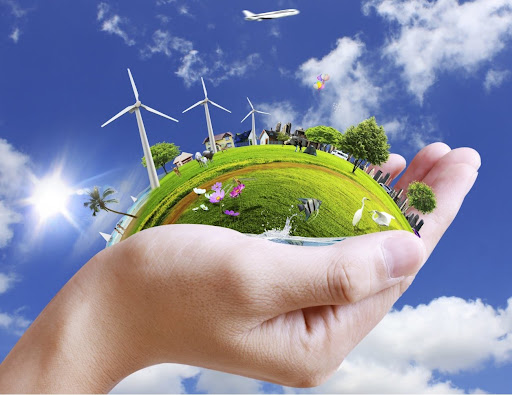 KS4-12-01: 
Explore exothermic and endothermic reactions